Optimization of the DPSS Nd:YLF Amplifier Chain for the 263 nm Drive Laser at the FAST Facility
Julie M. Gillis
Department of Physics
Department of Chemistry and Biochemistry
Duquesne University

Supervisors: James K. Santucci and Jinhao Ruan
FNAL Accelerator Division

Summer Internships in Science and Technology (SIST) Program
Fermi National Accelerator Laboratory
August 4, 2015
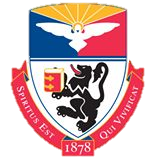 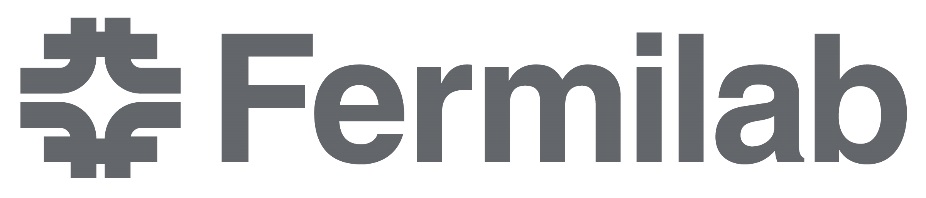 Outline
Research at FAST
Making an Electron Beam
Drive Laser System
Improving the Amplifier Chain
Downstream Effects
Final Remarks
J. M. Gillis | SIST Final Presentation
8/3/2015
2
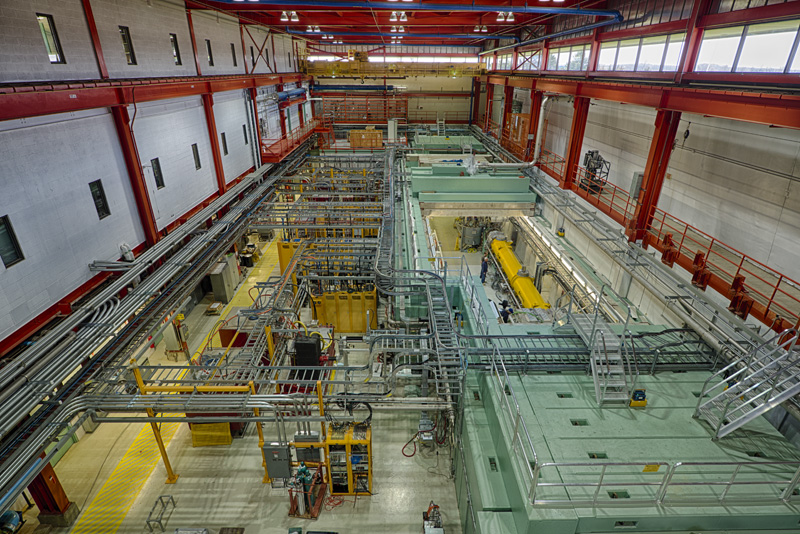 Research at FAST
J. M. Gillis | SIST Final Presentation
8/3/2015
3
The FAST Facility
Fermilab Accelerator Science and Technology 
Testbed for advanced accelerator research and development (AARD)
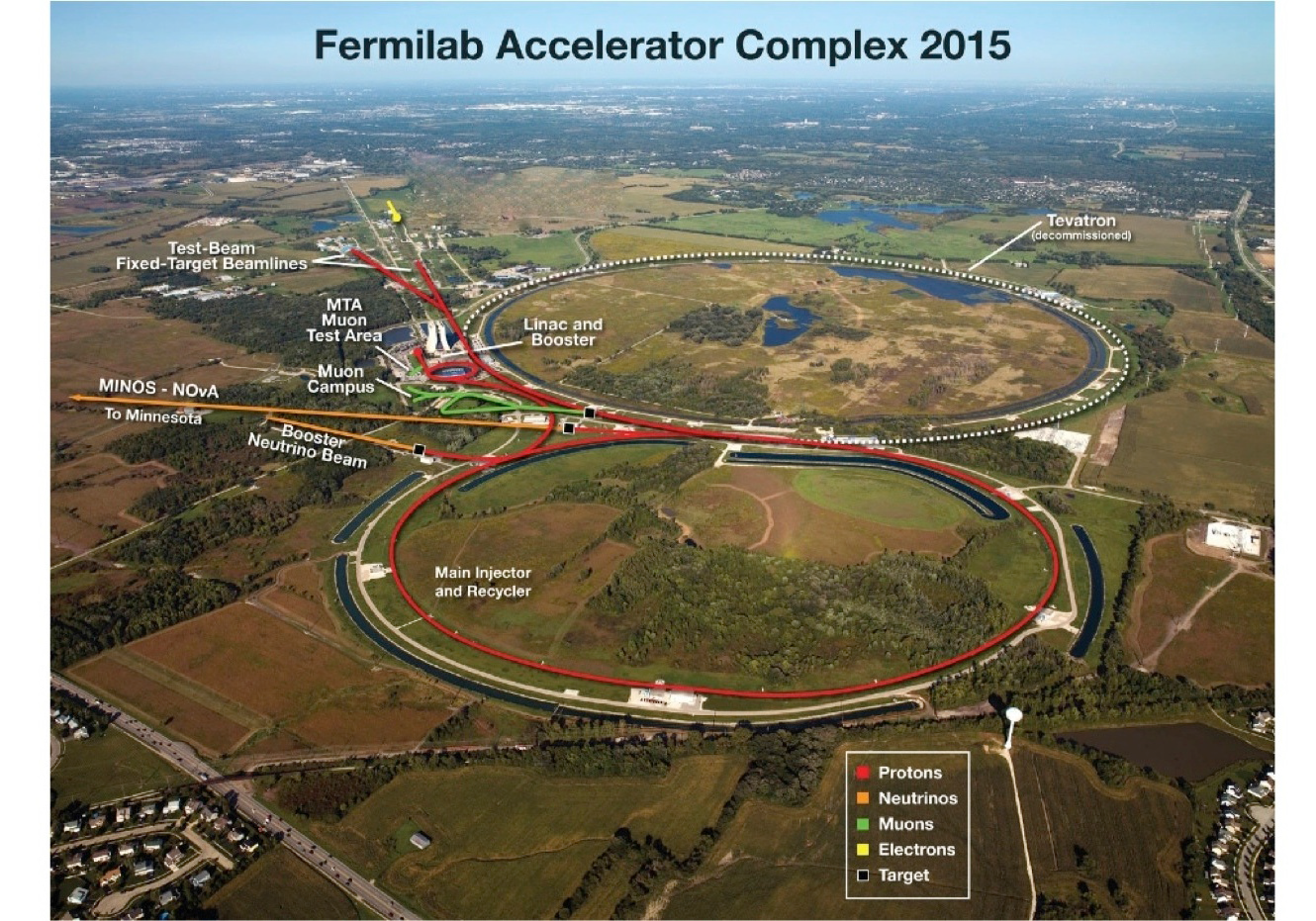 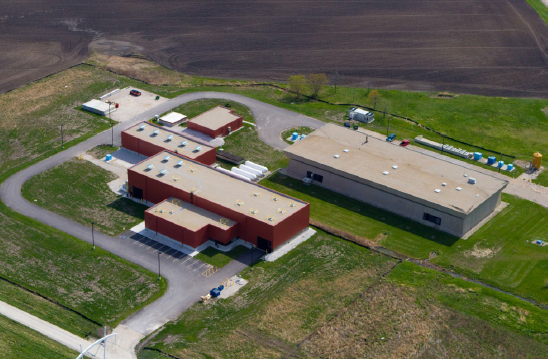 FAST Facility
J. M. Gillis | SIST Final Presentation
8/3/2015
4
50 MeV Electron Linac
Superconducting radiofrequency (SRF) linear accelerator coupled to a photoinjector
2 capture cavities 
Dipoles, quadrupoles, transverse profile monitors
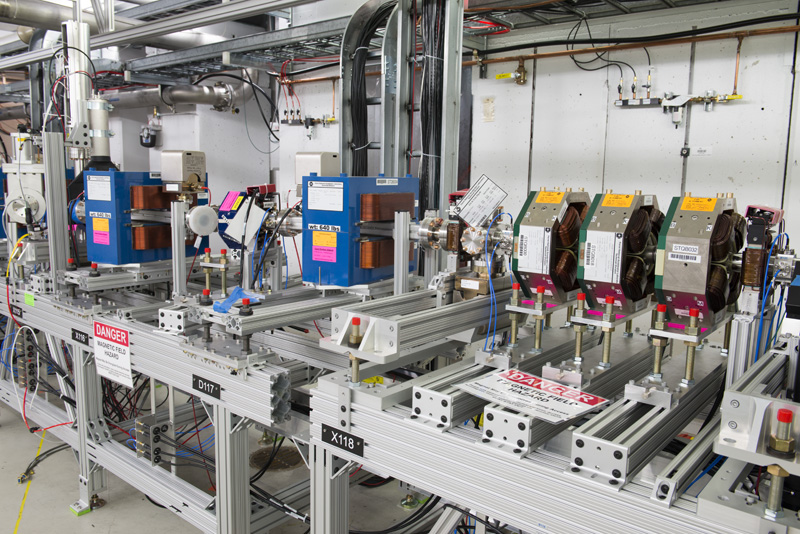 J. M. Gillis | SIST Final Presentation
8/3/2015
5
SRF Technology
Nine-cell niobium accelerating cavities with a resonant frequency of 1.3 GHz 
TTF/ILC-type cryomodule for 300 MeV electron beam
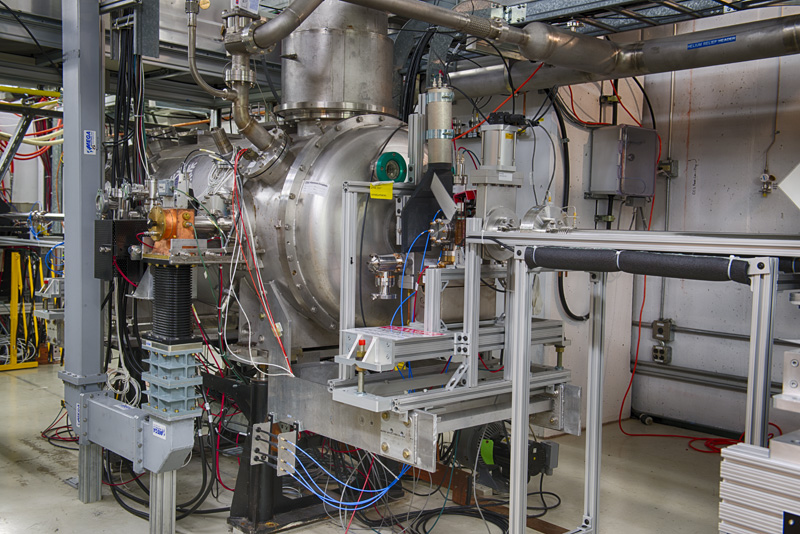 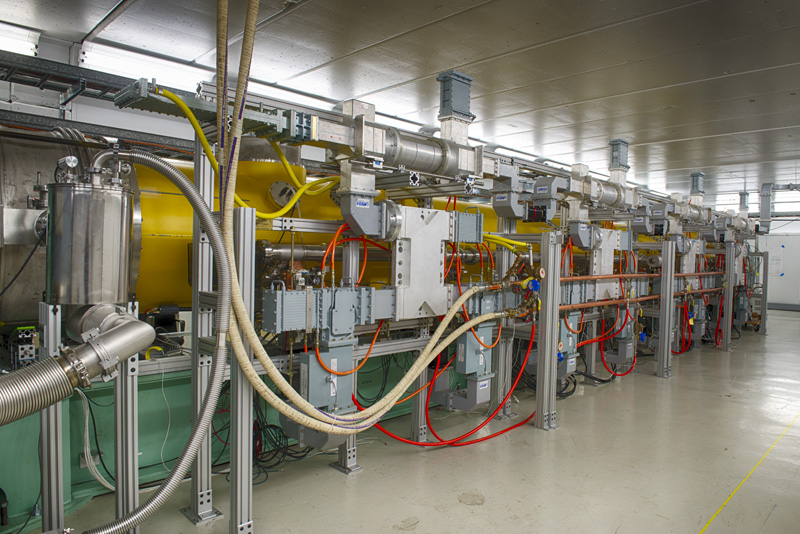 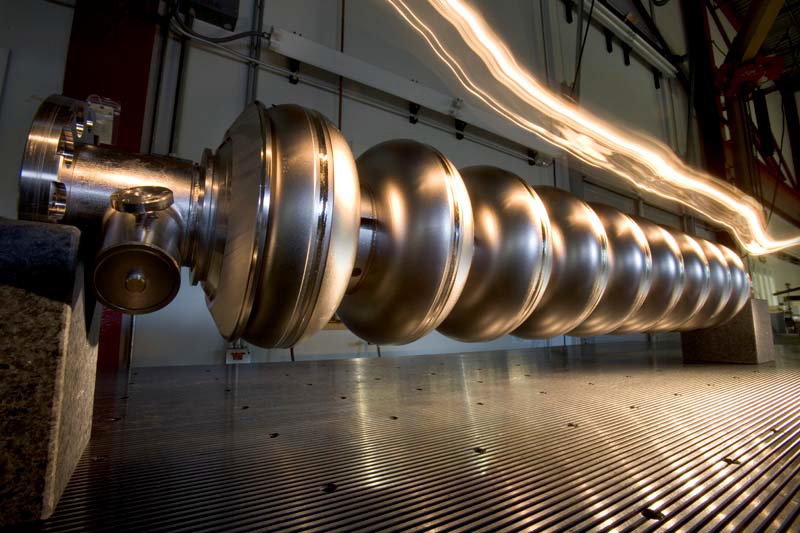 J. M. Gillis | SIST Final Presentation
8/3/2015
6
IOTA Ring
Integrable Optics Test Accelerator
39 meter circumference
Nonlinear lattice for addressing intensity limitations
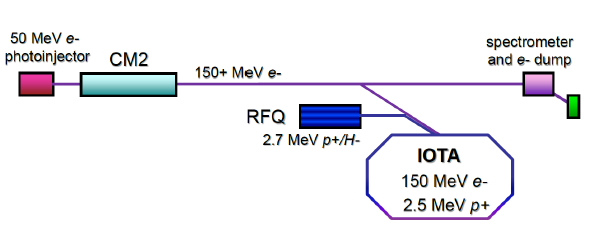 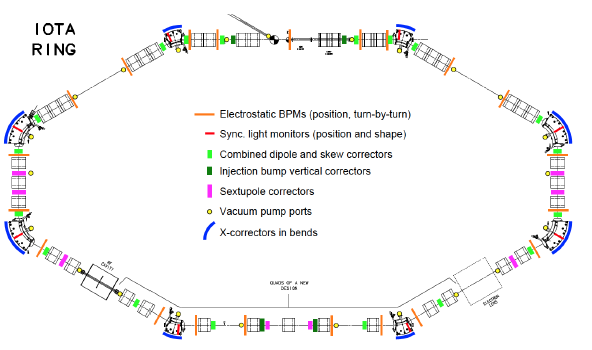 J. M. Gillis | SIST Final Presentation
8/3/2015
7
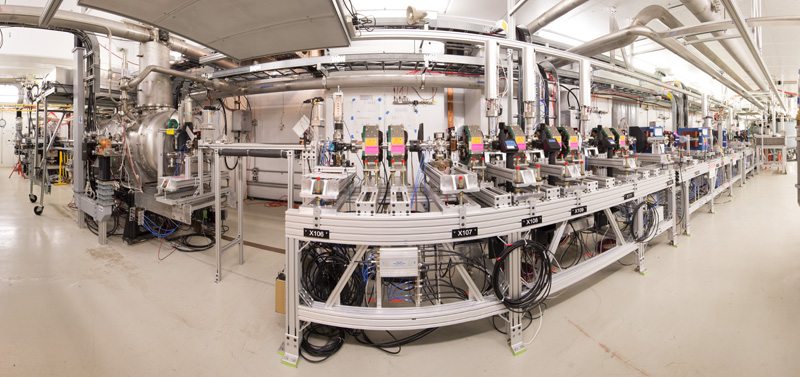 Making an Electron Beam
J. M. Gillis | SIST Final Presentation
8/3/2015
8
Photoelectric Effect
Wave-particle duality of light
Metallic surface bombarded with photons release electrons
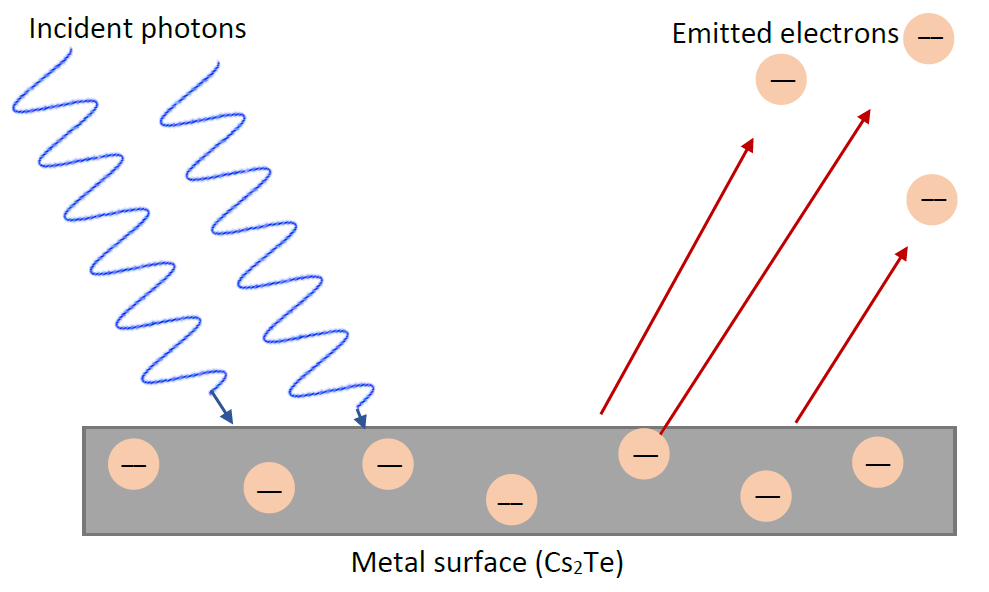 J. M. Gillis | SIST Final Presentation
8/3/2015
9
RF Electron Gun
1-1/2 cell PITZ at DESY Zeuthen design 
Cs2Te photocathode
p-type semiconductor
Band gap = 3.2 eV
High quantum efficiency
10%-1%
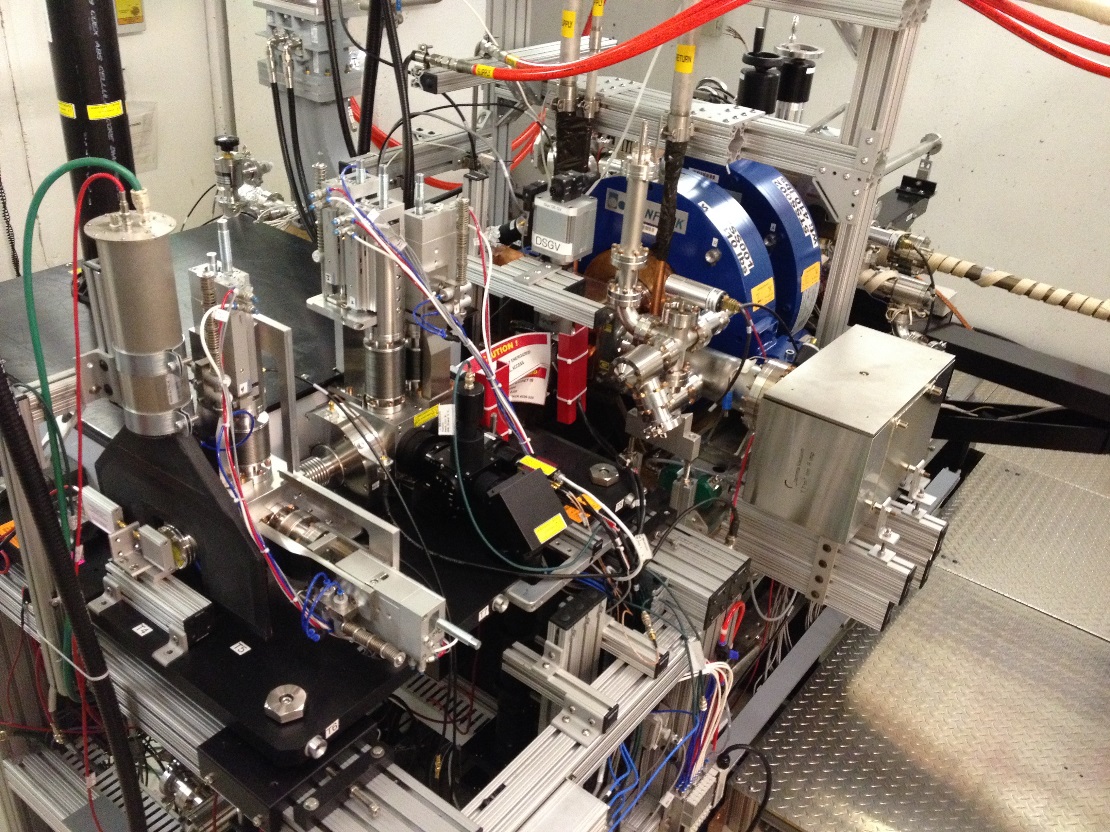 Incident light must be UV
How do we get there?
J. M. Gillis | SIST Final Presentation
8/3/2015
10
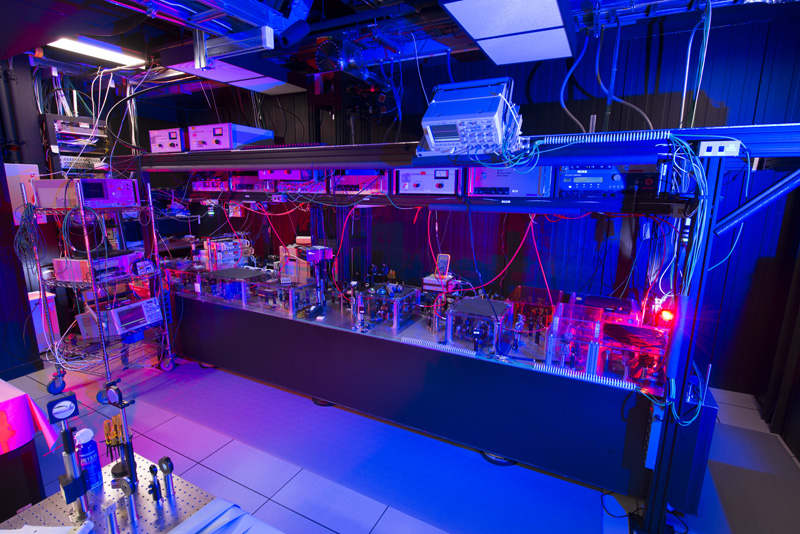 Drive Laser System
J. M. Gillis | SIST Final Presentation
8/3/2015
11
Phase-Locked Drive Laser
YLF seed laser
3 picosecond, 1053 nm (IR) pulses 
Amplifier chain (3 pre-amps, 3 single-pass amps, 1 commercial amp)
Fourth harmonic wavelength generation
Frequency-doubling crystals (1053 nm  526.5 nm  263.25 nm)
Transported to electron gun
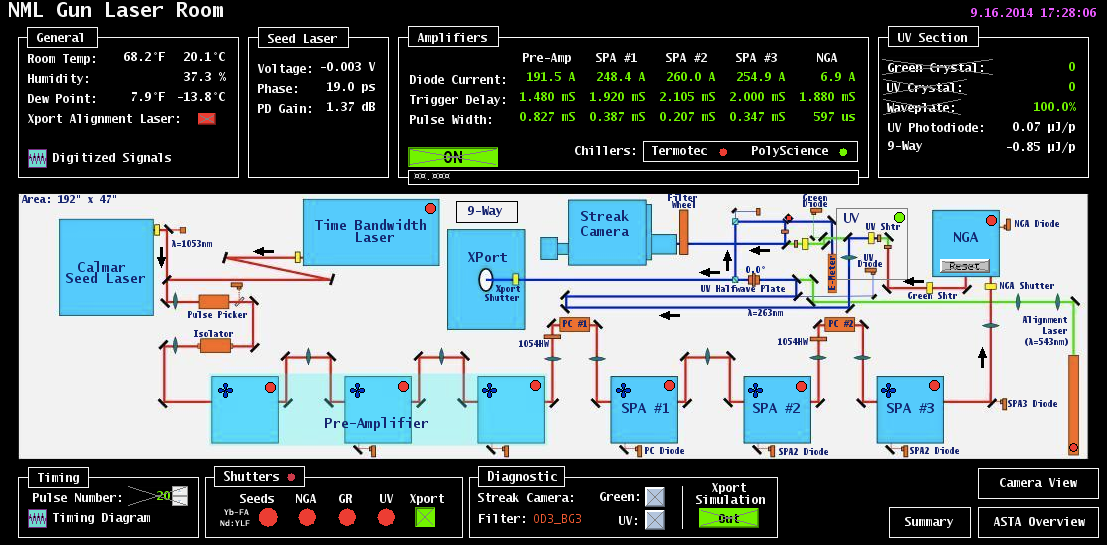 J. M. Gillis | SIST Final Presentation
8/3/2015
12
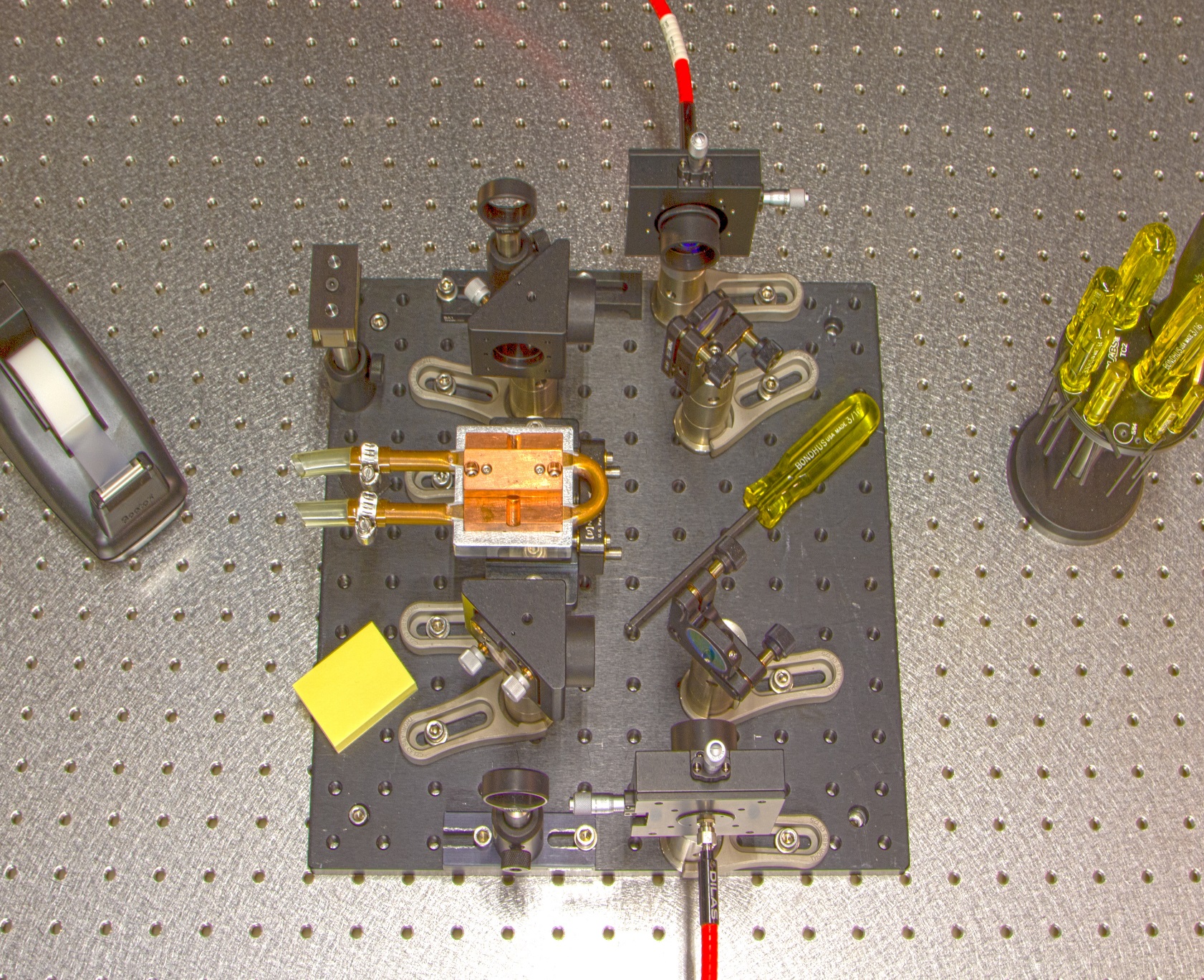 DPSS Amplifiers
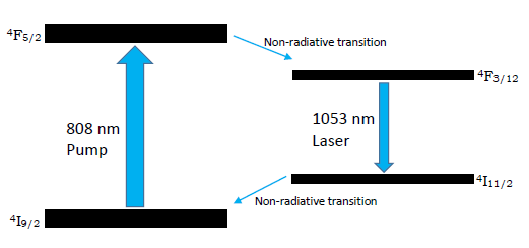 Diode-pumped solid state amplifiers 
End-pumped by 808 nm diodes
Gain medium = Nd:YLF crystal
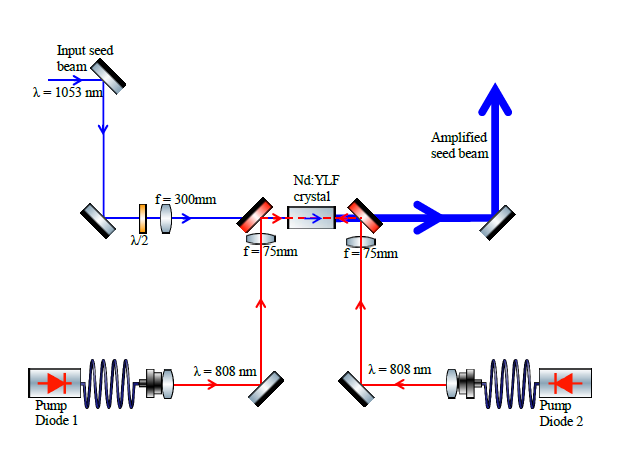 J. M. Gillis | SIST Final Presentation
8/3/2015
13
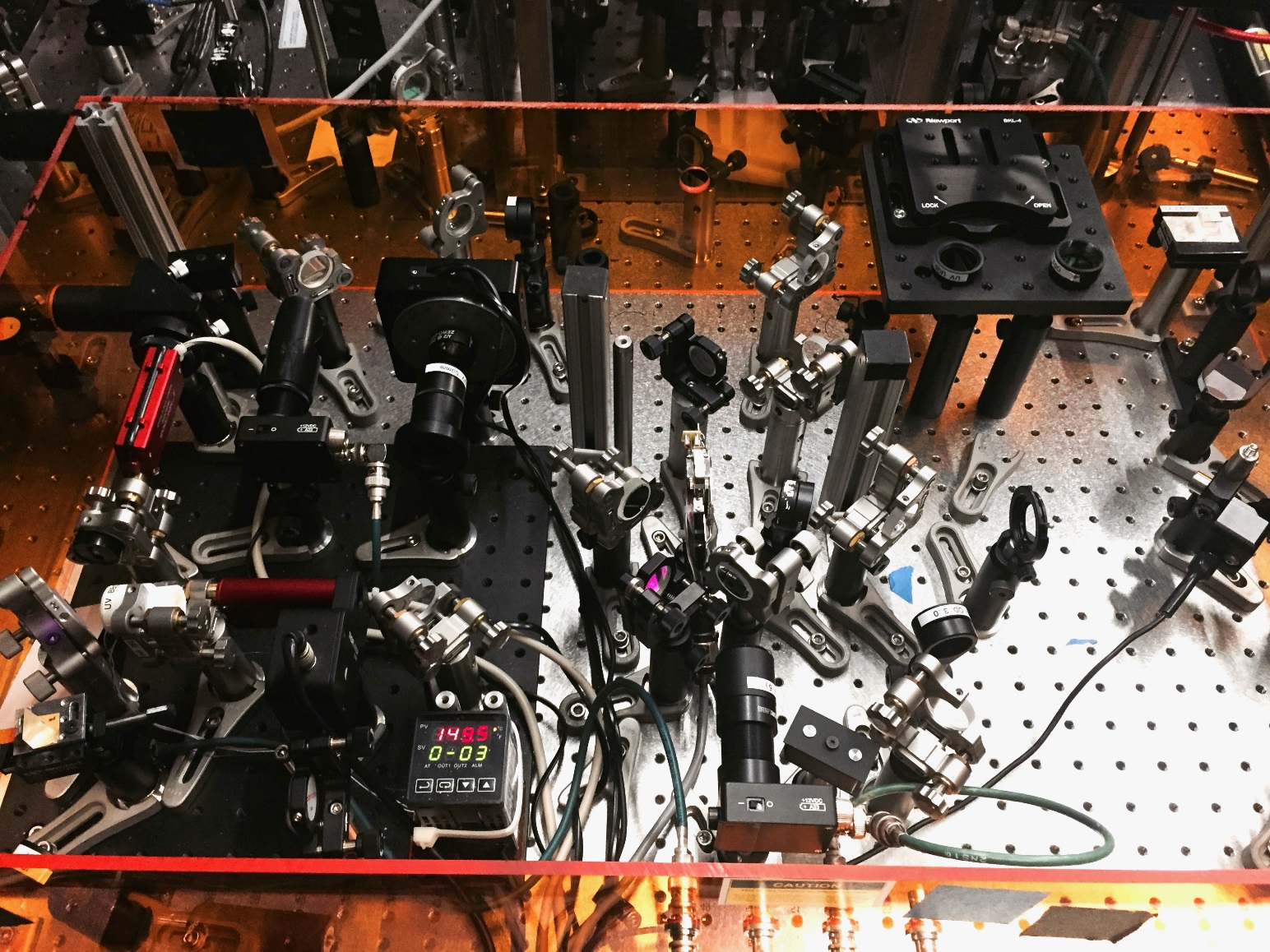 Improving the Amplifier Chain
J. M. Gillis | SIST Final Presentation
8/3/2015
14
Preliminary Measurements – SPA3
SPA3 Gain: 3.23 
6.97 μJ per pulse
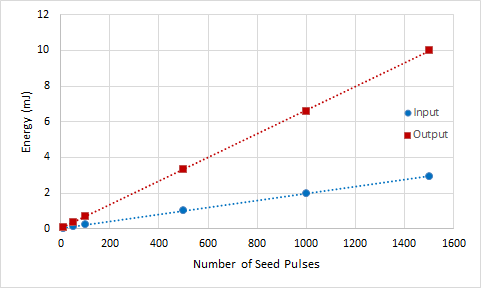 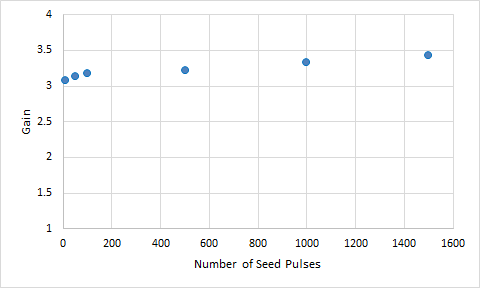 J. M. Gillis | SIST Final Presentation
8/3/2015
15
Preliminary Measurements – SPAT
50 seed pulses per bunch
Pick-off of seed after SPA1 to Sandbox Table
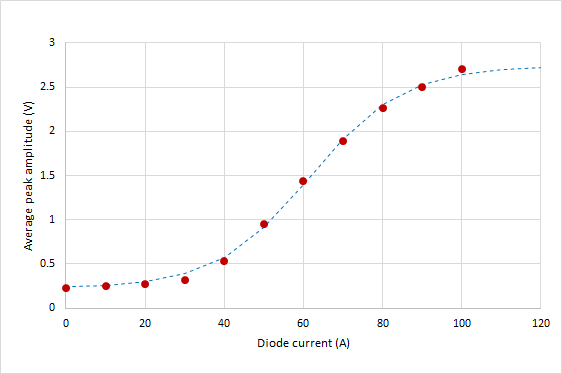 J. M. Gillis | SIST Final Presentation
8/3/2015
16
Beam Spot Analysis
CCD camera for imaging beam profiles
1 pixel = 3.45 μm
Gaussian profiles
Measured at crystal distance
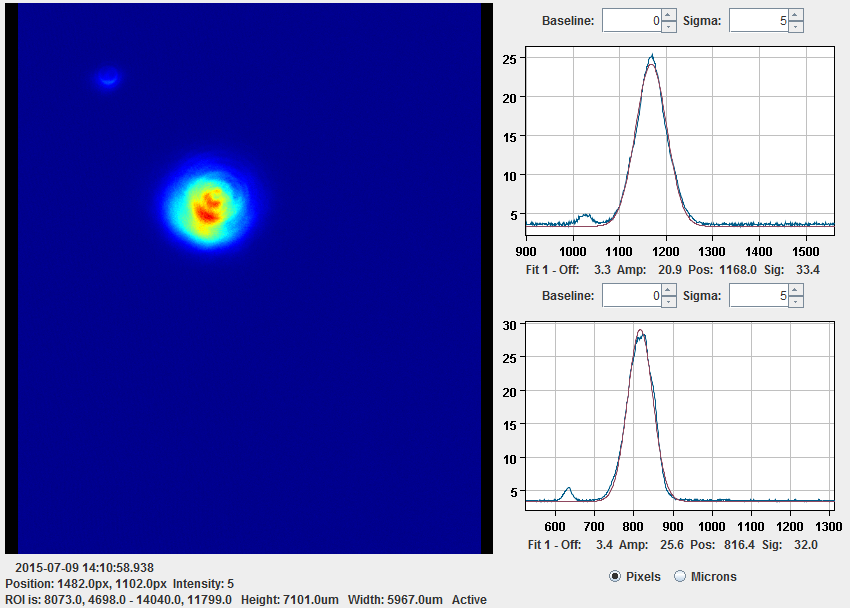 SPAT
X sigma: 33.4 pixels
115.2 μm
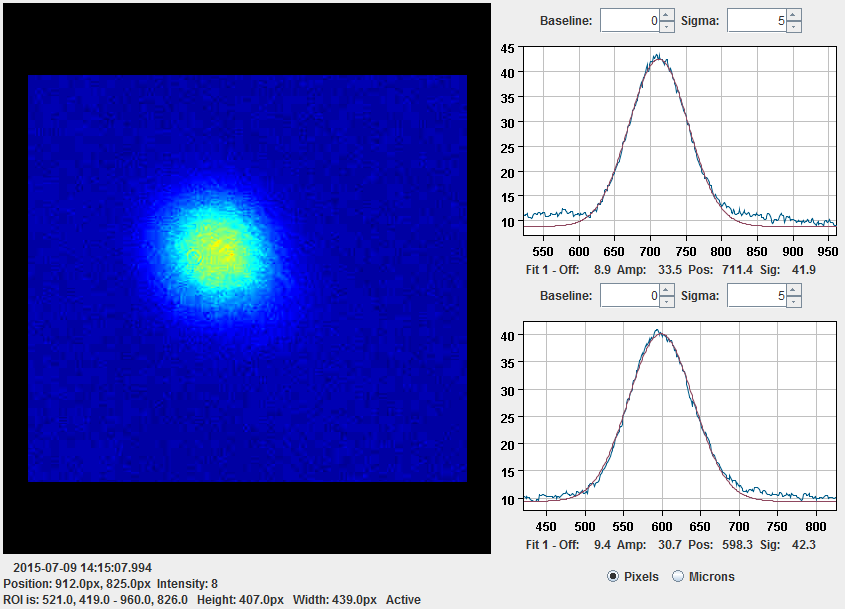 SPA3
Y sigma: 32.0 pixels
110.4 μm
X sigma: 41.9 pixels
144.6 μm
Y sigma: 42.0 pixels
145.9 μm
J. M. Gillis | SIST Final Presentation
8/3/2015
17
Timing Adjustments
Flat pulse trains for more pulses
Adjust timing of pump diode trigger delays and pulse widths
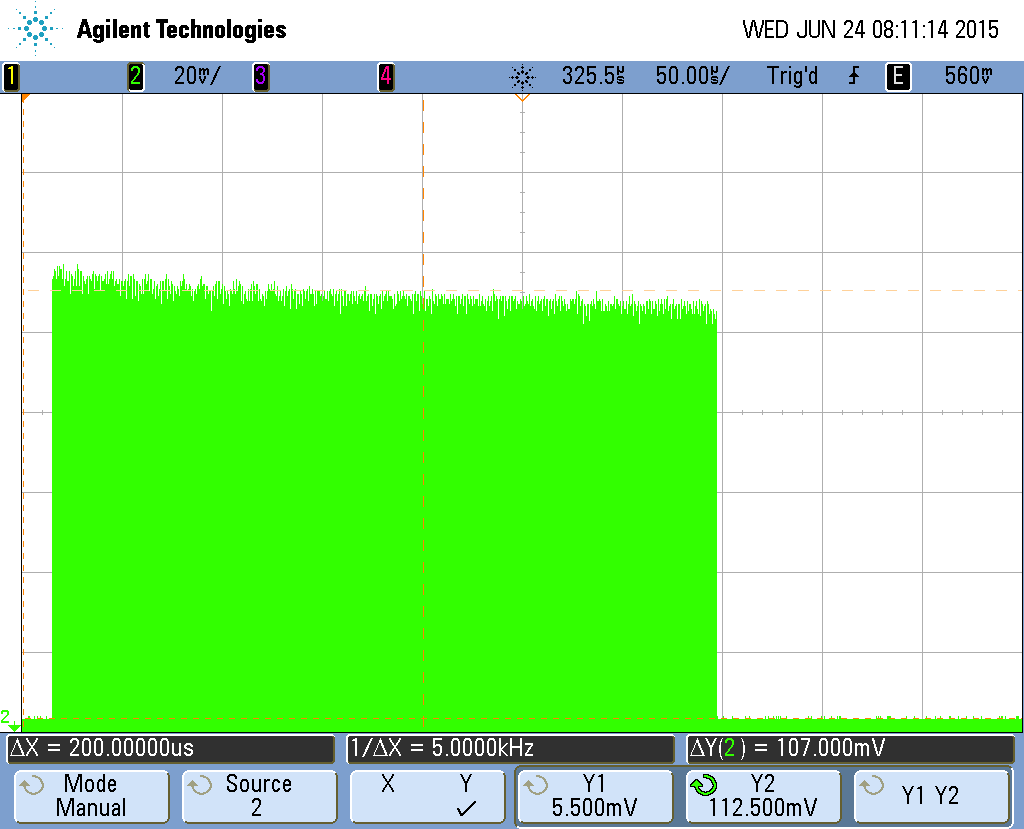 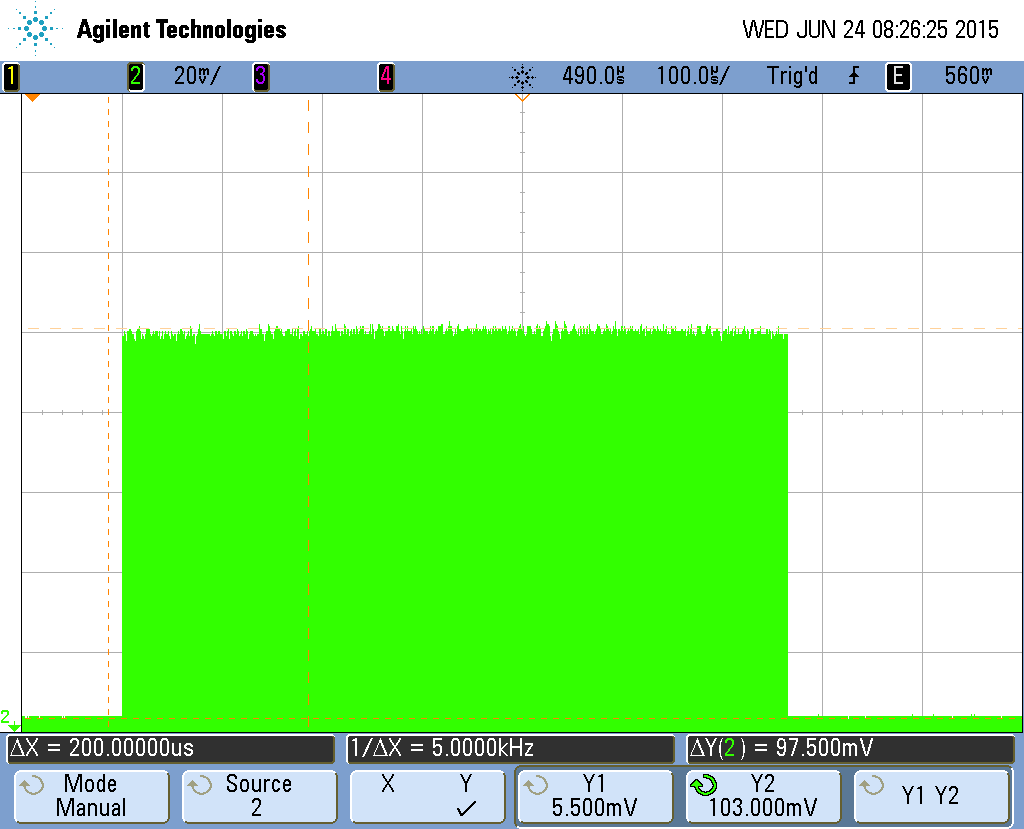 Delay: 1.097 ms
Width: 1.856 ms
Delay: 1.718 ms
Width: 1.280 ms
J. M. Gillis | SIST Final Presentation
8/3/2015
18
Maximizing SPAT
On sandbox table with 50 seed pulses per train
Photodiode measurements:
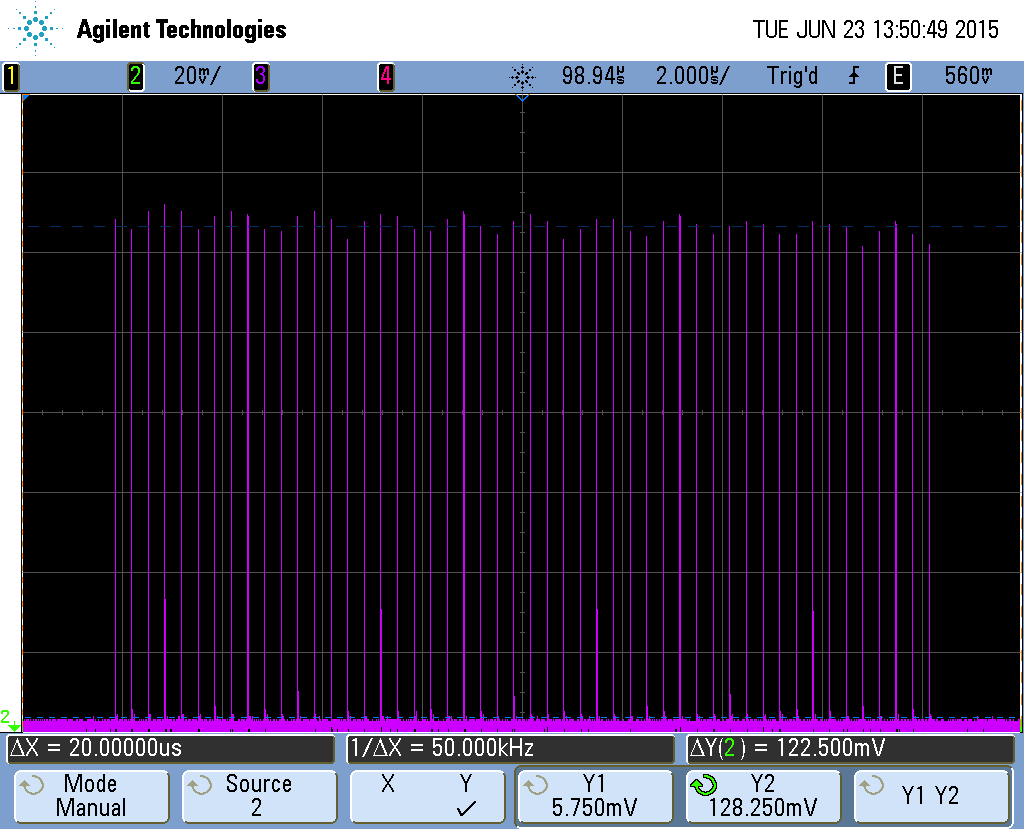 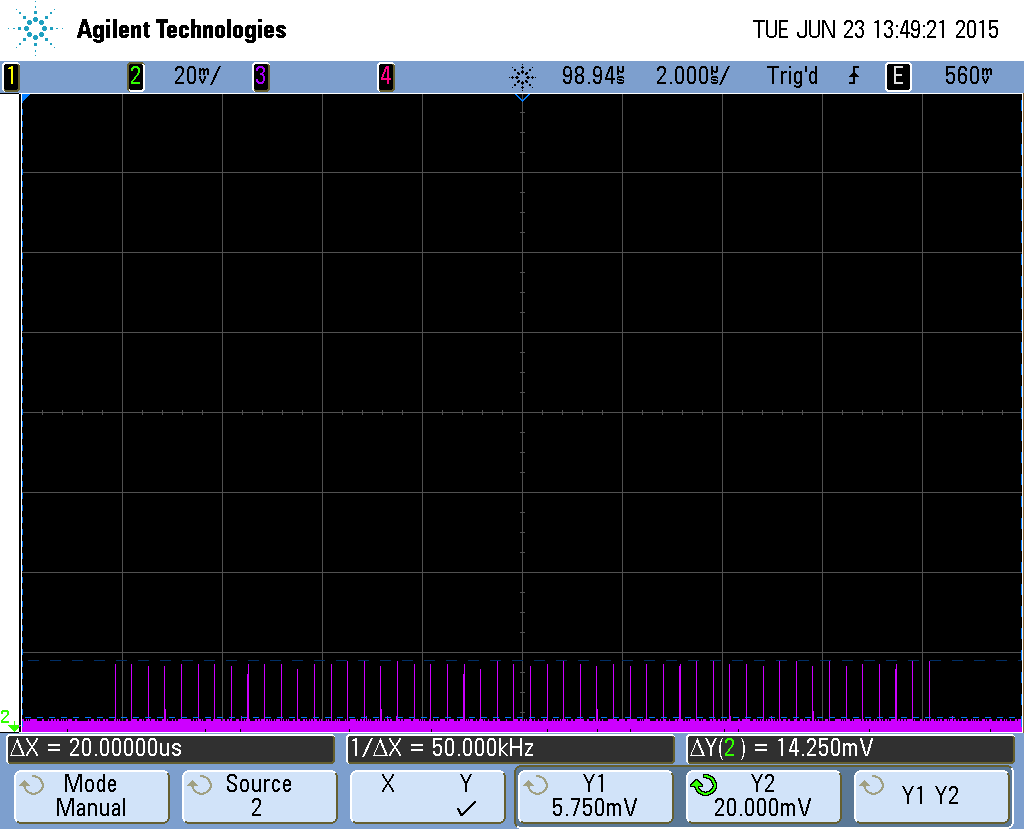 Gain: 8.60
Energy meter measurements:
0 A  10.2 μJ
90 A  107.9 μJ
Gain: 10.58
J. M. Gillis | SIST Final Presentation
8/3/2015
19
Replacing SPA3
Align through all existing downstream optics
Northrop Grumman Amplifier (NGA)
Frequency-doubling crystals and diagnostics
New diode calibration
Maintain flat pulse trains
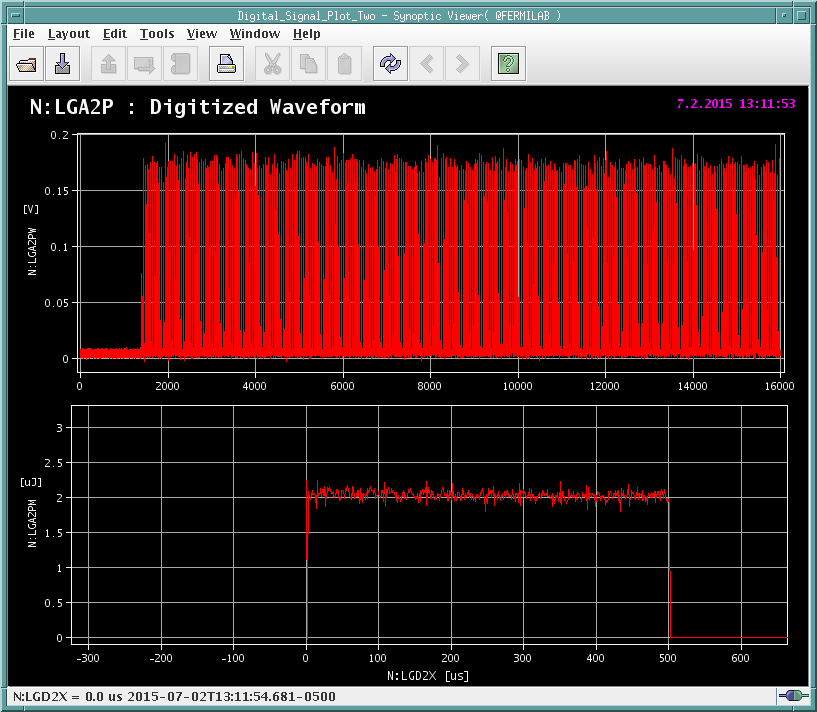 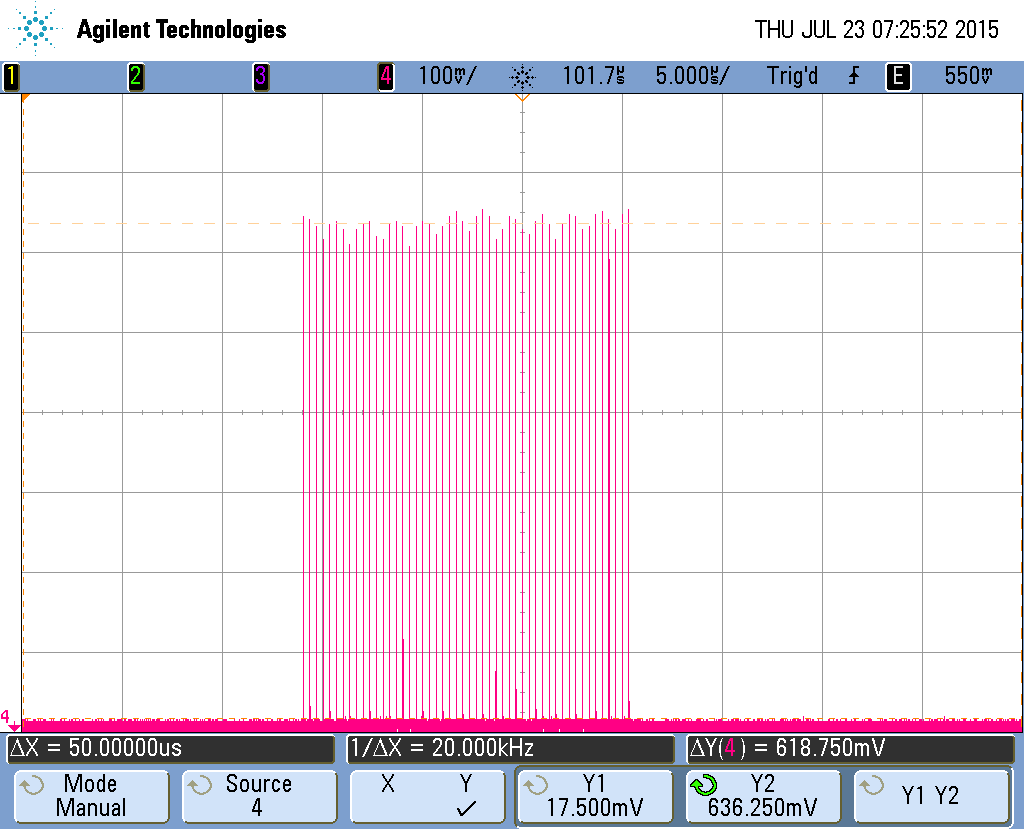 J. M. Gillis | SIST Final Presentation
8/3/2015
20
Results Comparison
Gain = 4.83
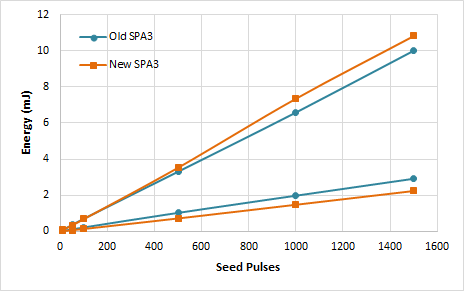 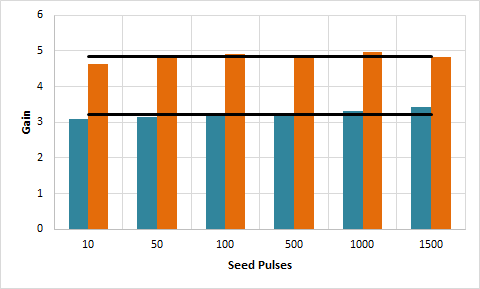 4.83
3.23
Are these improvements actually significant?
J. M. Gillis | SIST Final Presentation
8/3/2015
21
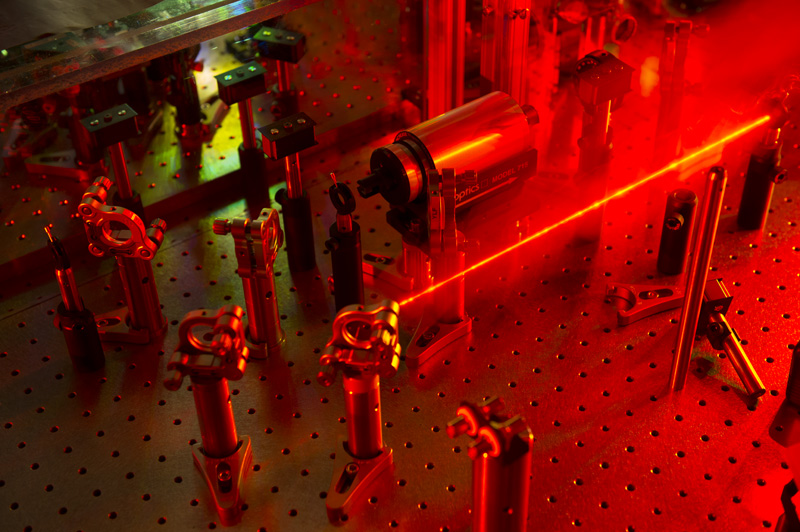 Downstream Effects
J. M. Gillis | SIST Final Presentation
8/3/2015
22
Effects on NGA
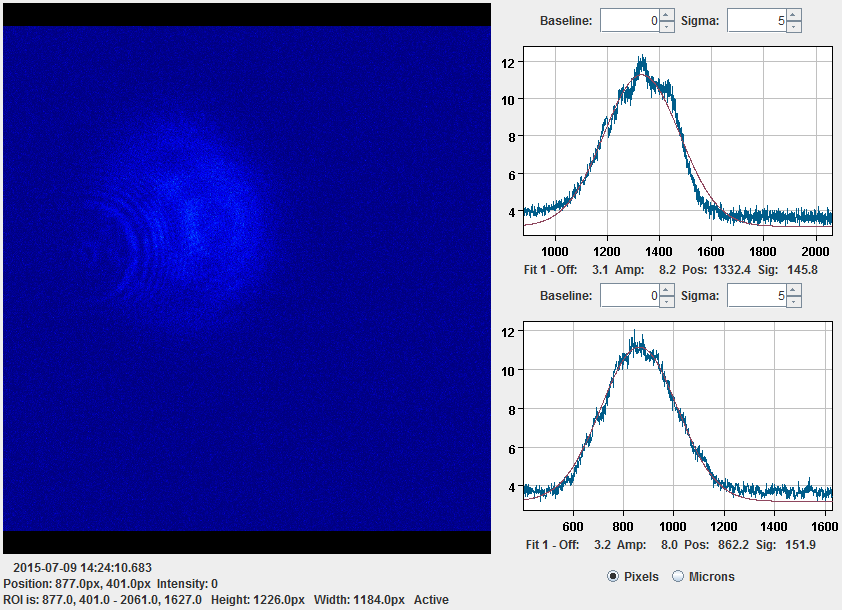 500 seed pulses
2.85 mJ to 32.4 mJ
64.8 μJ per pulse
Gain: 8.5  11.37
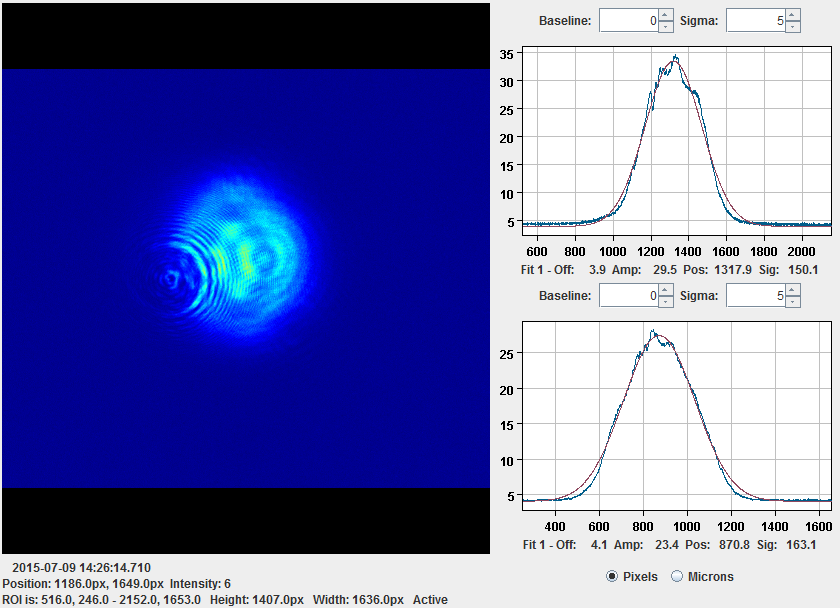 J. M. Gillis | SIST Final Presentation
8/3/2015
23
Effects on UV Pulse Energy
BBO crystals only have ~50% efficiency for transmitting converted light
4.8 μJ per pulse  10.2 μJ per pulse
15.7% total efficiency
J. M. Gillis | SIST Final Presentation
8/3/2015
24
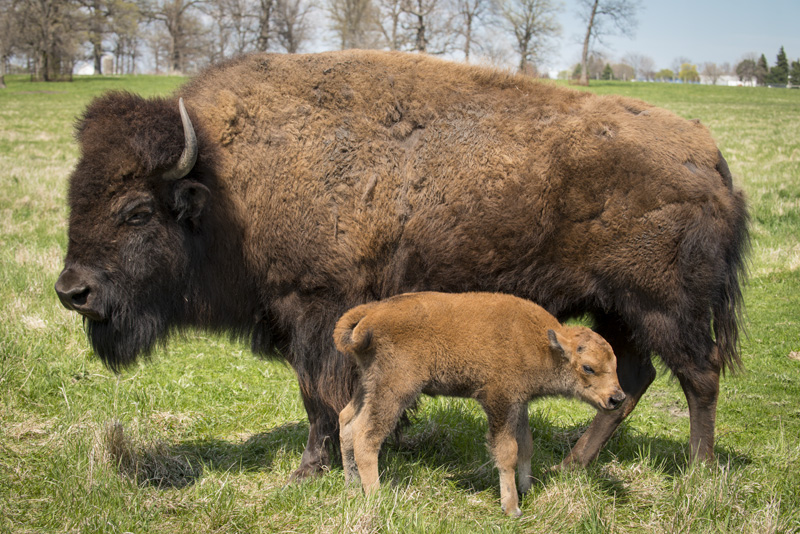 Final Remarks
J. M. Gillis | SIST Final Presentation
8/3/2015
25
Future Work
Tune up the rest of the amplifier chain
Replace SPA2 (gain = 1.4) with an improved SPA3
Increase UV pulse energy
Goal: ~50 μJ per pulse
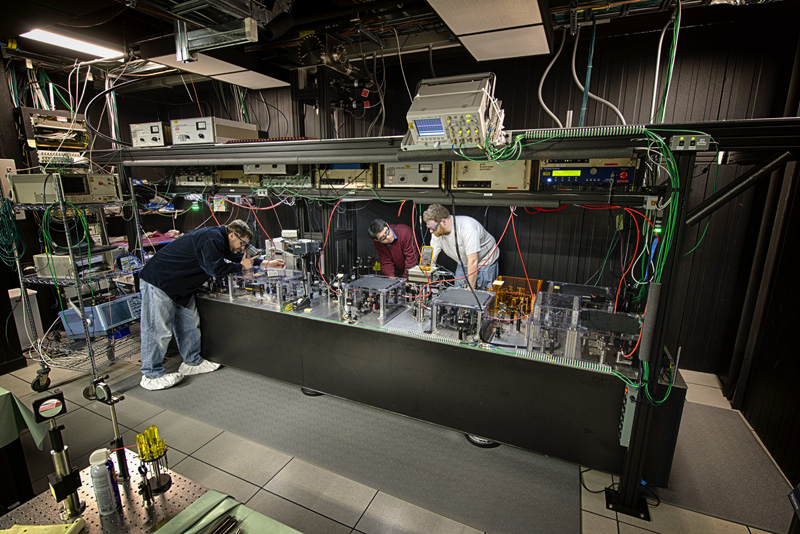 J. M. Gillis | SIST Final Presentation
8/3/2015
26
Many thanks
Jamie Santucci, Jinhao Ruan, and Chip Edstrom
Laser and Injectors Groups at FAST
FAST/IOTA Group
SIST Committee
Fellow interns of Summer 2015
Fermi National Accelerator Laboratory




Operated by Fermi Research Alliance, LLC under Contract No. De-AC02-07CH11359 with the United States Department of Energy.
J. M. Gillis | SIST Final Presentation
8/3/2015
27
References
K. Carlson, et al., Fermi National Accelerator Laboratory. Design of the Advanced Superconducting Test Accelerator. Beams-doc-4212, 2012.
P.H. Garbincius, et al. Fermi National Accelerator Laboratory. Proposal for an Accelerator R&D User Facility at Fermilab’s Advanced Superconducting Test Accelerator. Fermilab-TM-2568, 2013
J. Ruan. ASTA Injector Laser Lab Standard Operating Procedure, 2015
J. M. Gillis | SIST Final Presentation
8/3/2015
28
Questions?
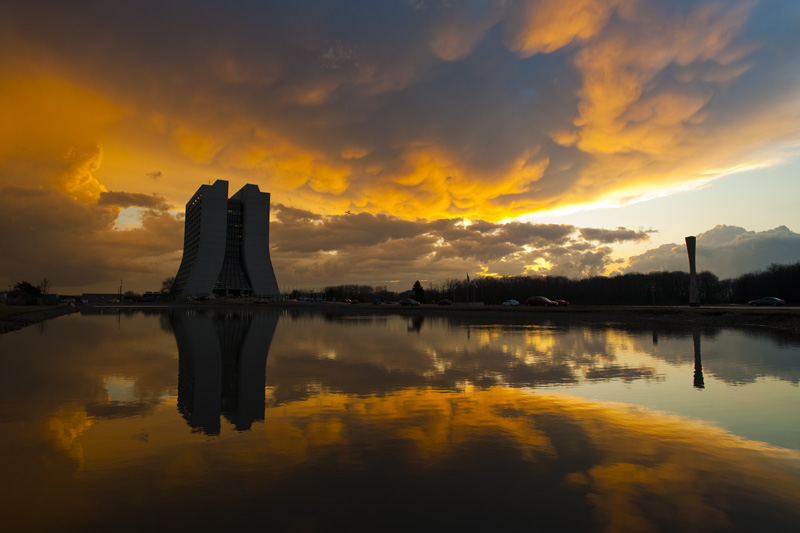 J. M. Gillis | SIST Final Presentation
8/3/2015
29